Film/Hör-Seh-Verstehen und Didaktik
NJII_198B
Herzlich willkommen!
Johannes Köck
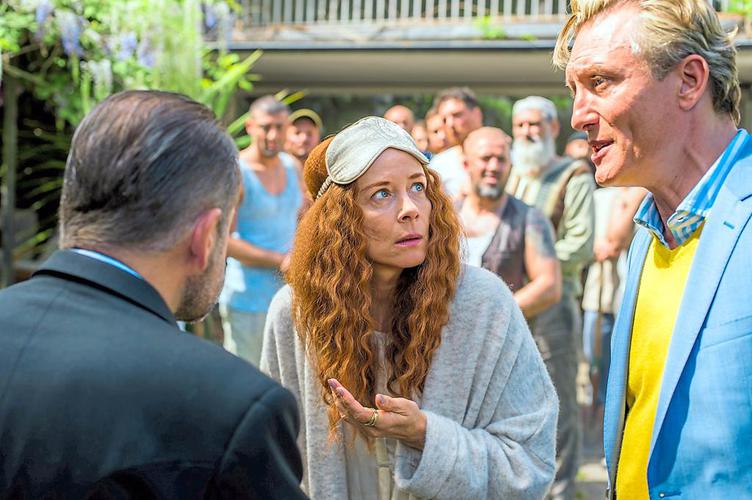 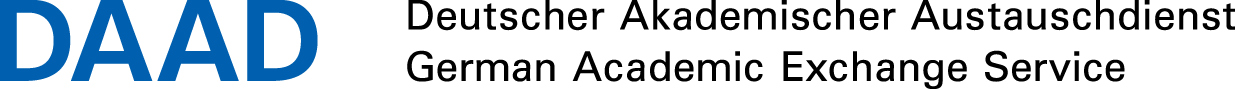 Verbesserung der Hausaufgabe
Schreiben Sie einen Text ihrer Wahl zu dem Bild
Tauschen Sie die Texte aus und schreiben Sie einen Gesamttext
Bitte lesen Sie Ihre Texte gegenseitig durch und bereiten Sie die Präsentation vor
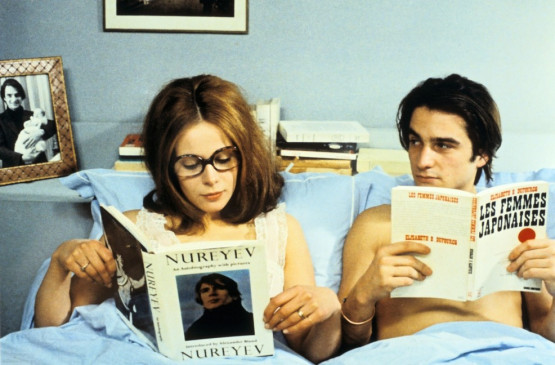 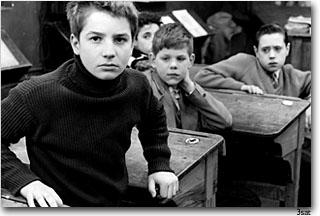 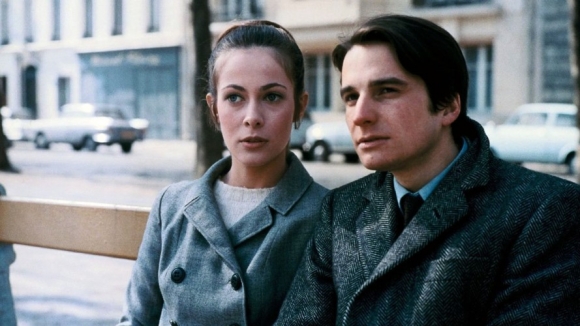 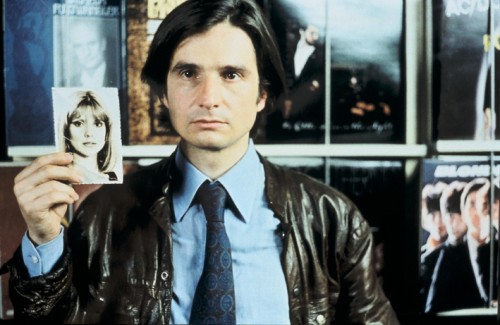 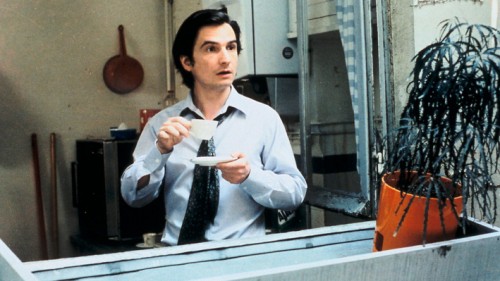 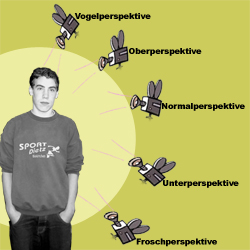 Die drei Grundformen und ihre Funktionen
Normalsicht: Realismus, Authentizität, Objektivität
Untersicht: Idolisieren, Übermacht/Bedrohung, Karikieren
Obersicht: Identifikation mit Helden in übermächtiger Umwelt, unterschiedliche Stellung zweier Parteien
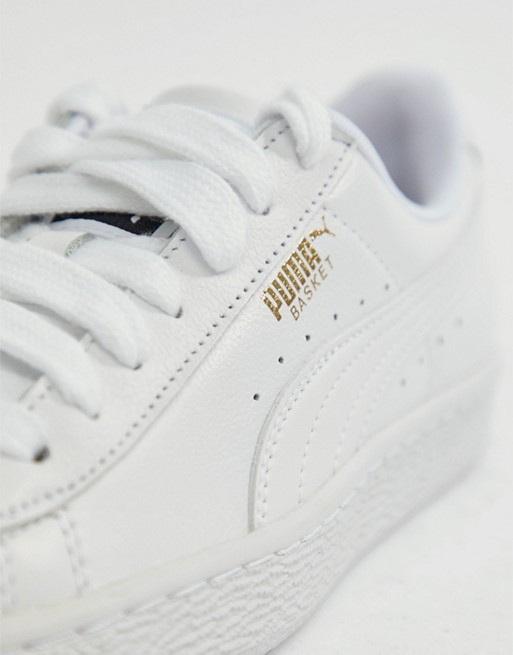 Unten
Was ist besonders an der Perspektive?
Würden Sie mit diesem Film arbeiten?
Warum (nicht?)
Wie im Unterricht einsetzen?
https://www.youtube.com/watch?v=KCbOfob5l5Y
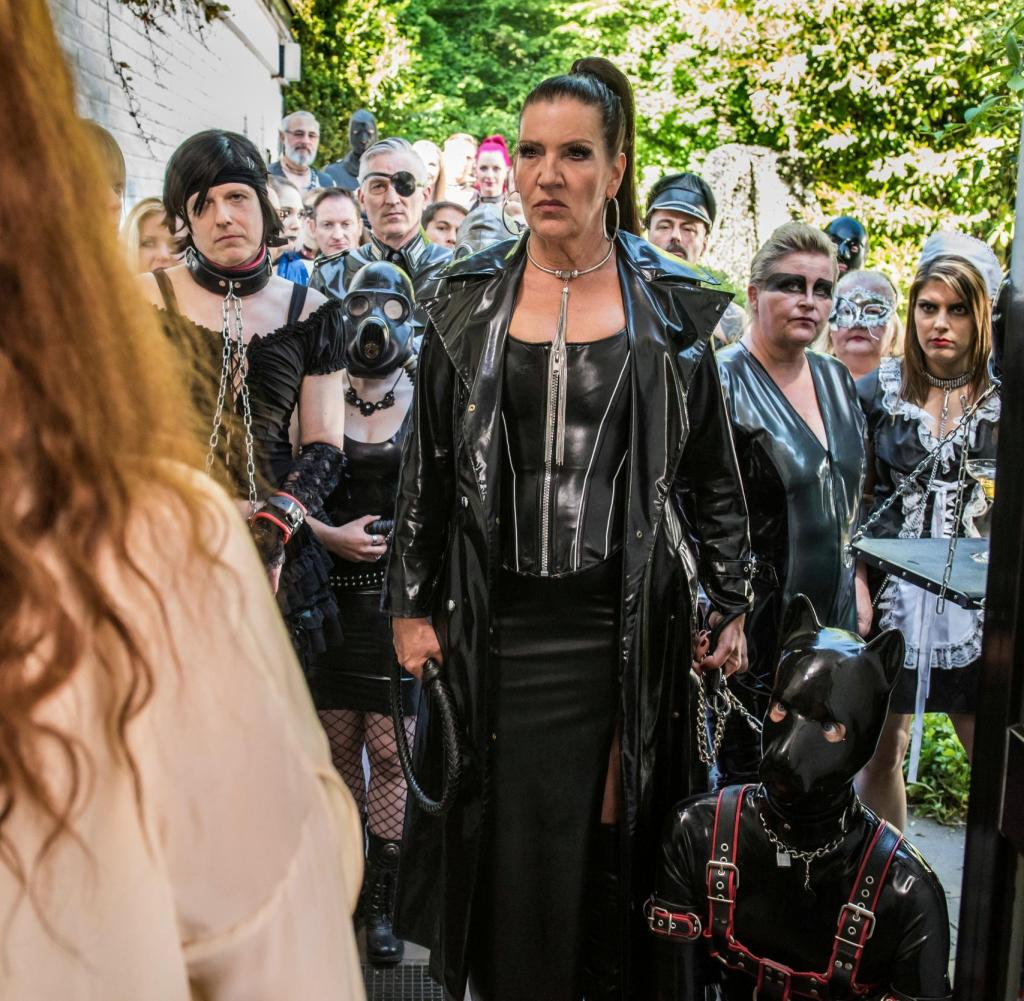 Information Filmfest
HERRliche Zeiten
Sektion REBELLION & REVOLTE 
Land DE 
Genre Komödie 
Sprache Deutsch
Regie Oskar Roehler 
Darsteller Katja Riemann, Oliver Masucci, Samuel Finzi, Lize Feryn
 Länge 110 min. Web herrlichezeiten-film.de Jahr 2018
Wie sind Ihre Eindrücke zum Film?
Was hat Ihnen (nicht)gefallen?
Was hat Sie überrascht
Welche Kameraperspektiven/filmischen Mittel fallen ihnen auf?
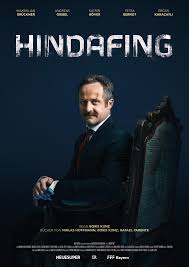 „Der Himmel ist nicht weiß-blau, sondern grau, der Biometzger verkauft Fleischabfälle und jeder erpresst jeden: "Hindafing" seziert die amigohafte bayerische Lokalpolitik so hinterfotzig wie brillant“.
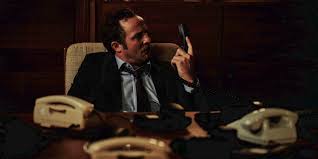 https://www.ardmediathek.de/br/player/Y3JpZDovL2JyLmRlL3ZpZGVvL2IzYzA1ZmYyLTAwMmEtNGVjZi05NzE4LTEzYWU1Yjc0Njg5OQ/donau-village-oder-folge-1-12
3-Minute Paper bzw. stille Abschlussreflexion 

Themen/Inhalte des Workshops (in Stichpunkten)
Das war mir bereits bekannt (in ausformulierten Sätzen)
Das habe ich neu erfahren (in ausformulierten Sätzen)
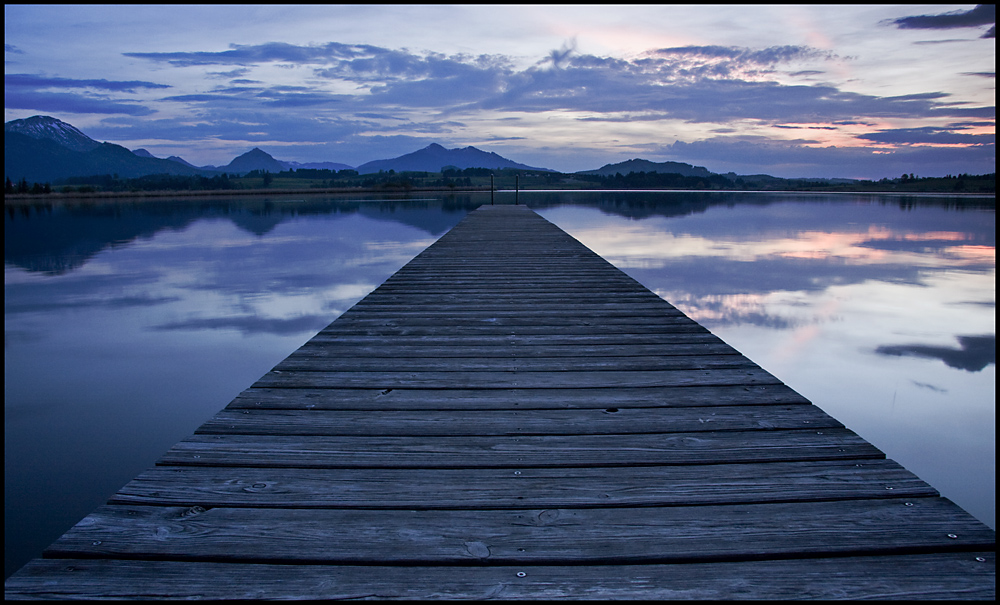 Neue Hausaufgabe
Lektüre des Textes „Blell/Lütge“ und machen Sie sich Notizen
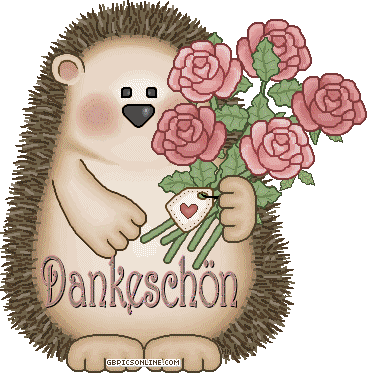 Für die Unterstützung und Aufmerksamkeit